A pihenés, szórakozás és rekreáció etikája
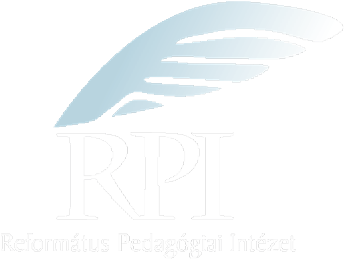 Mire használod a szabadidőd?
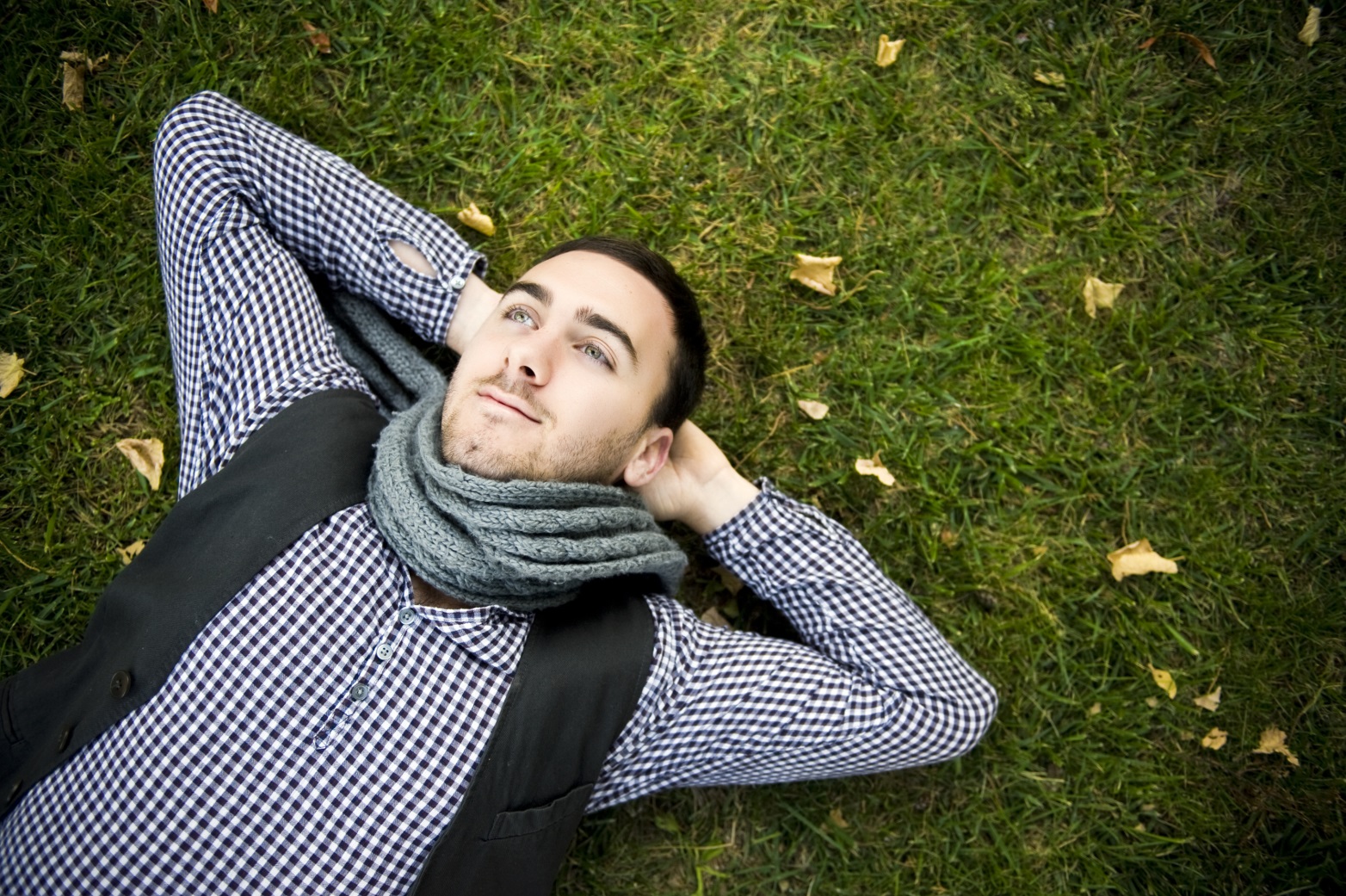 Szabadidő? Azt sem tudom, mi az!
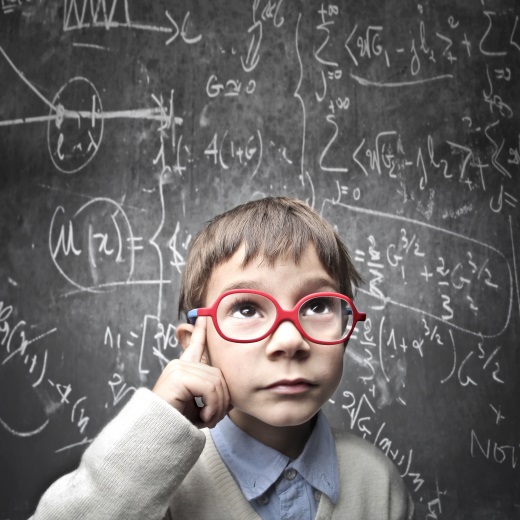 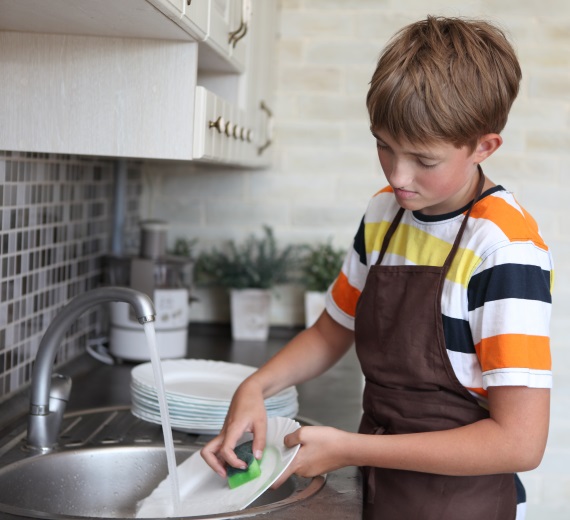 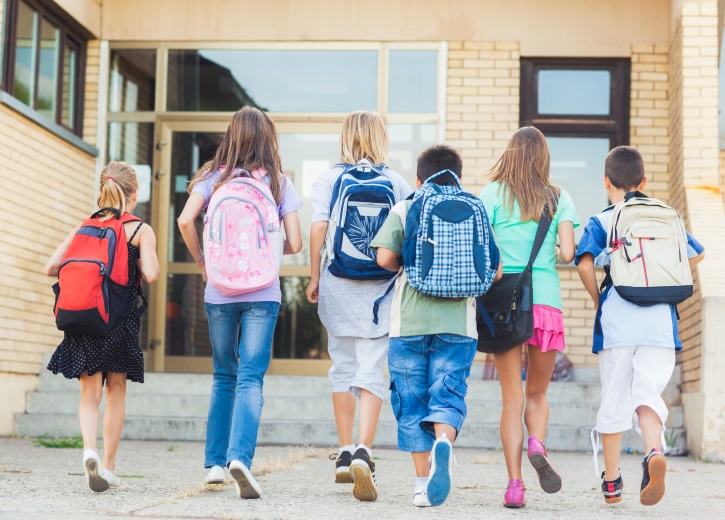 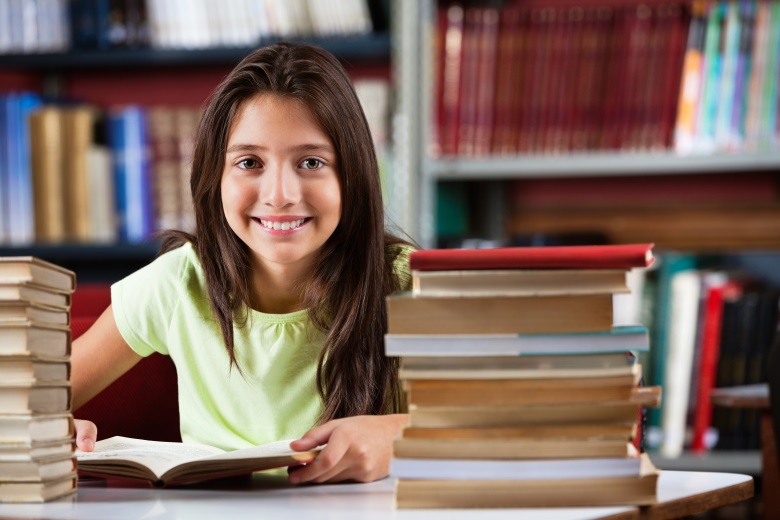 „Semmire sincsen időm!”
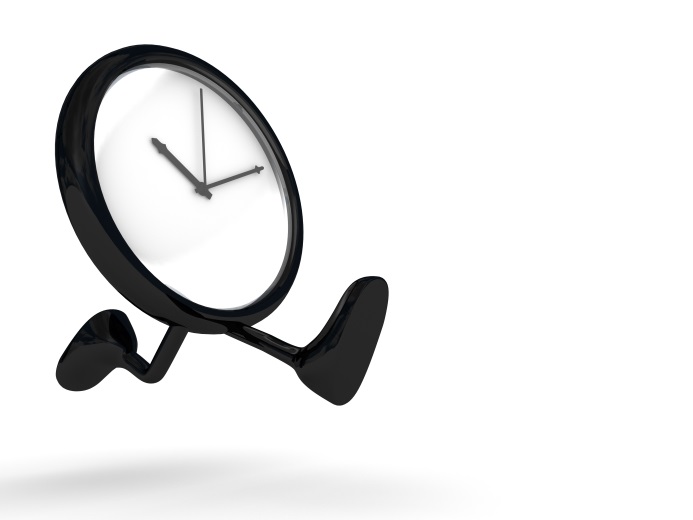 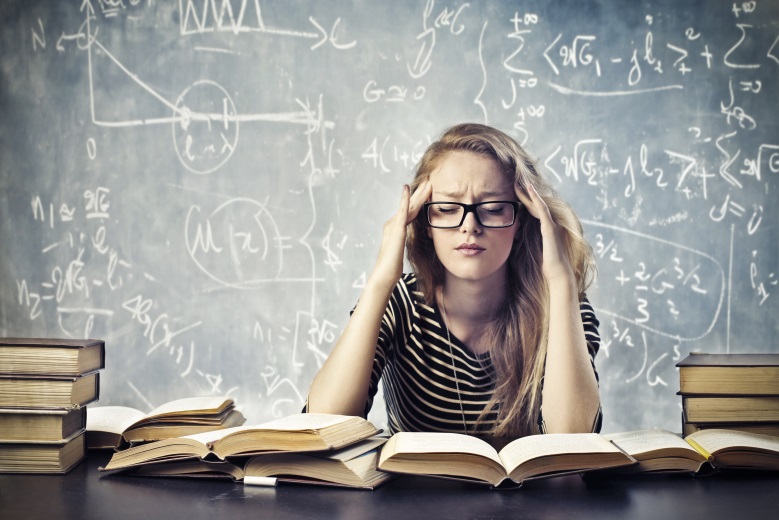 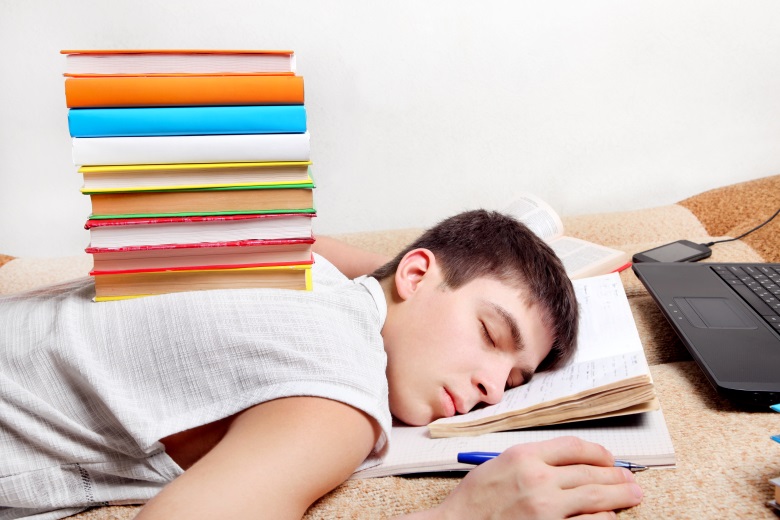 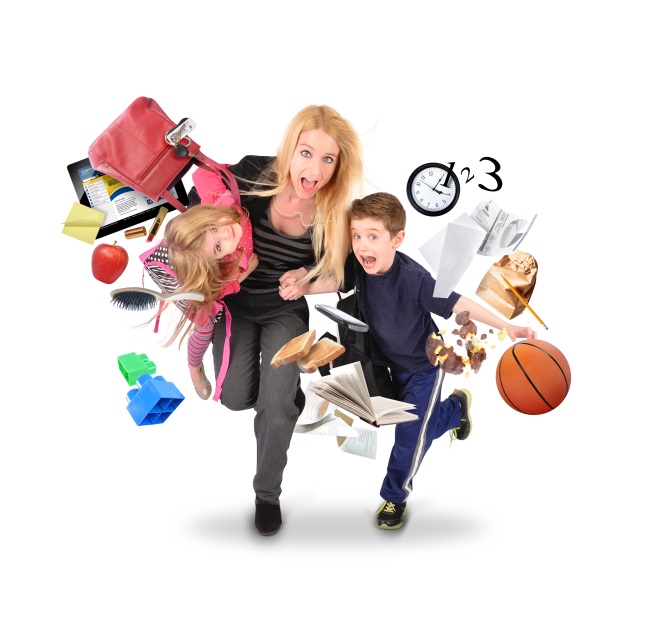 „Semmim sincsen, csak időm.”
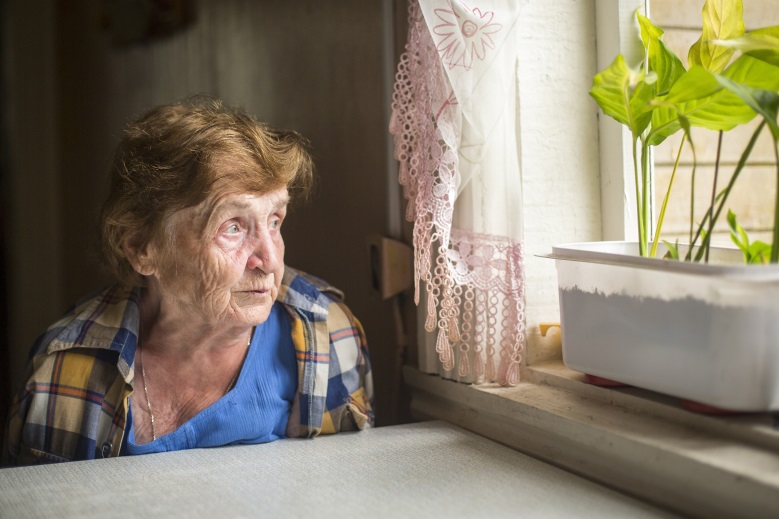 Rekreáció (aktív pihenés)
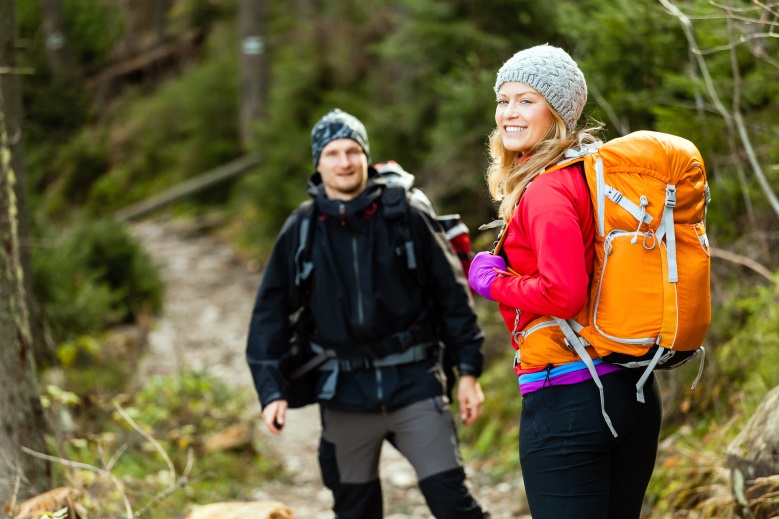 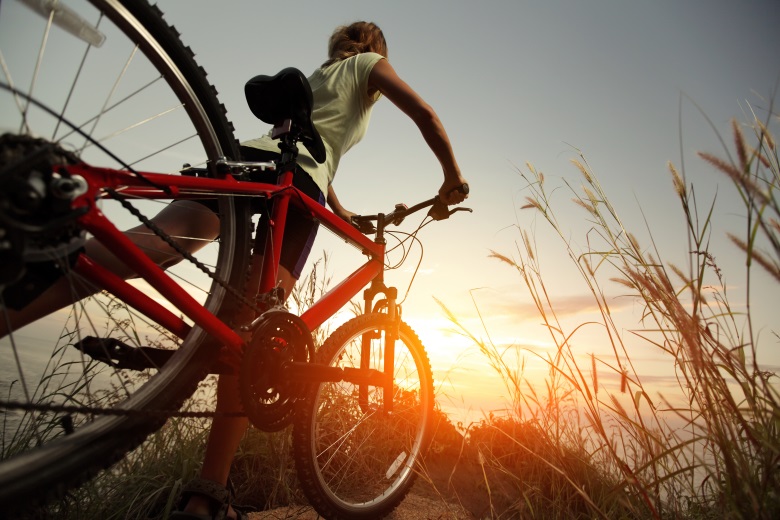 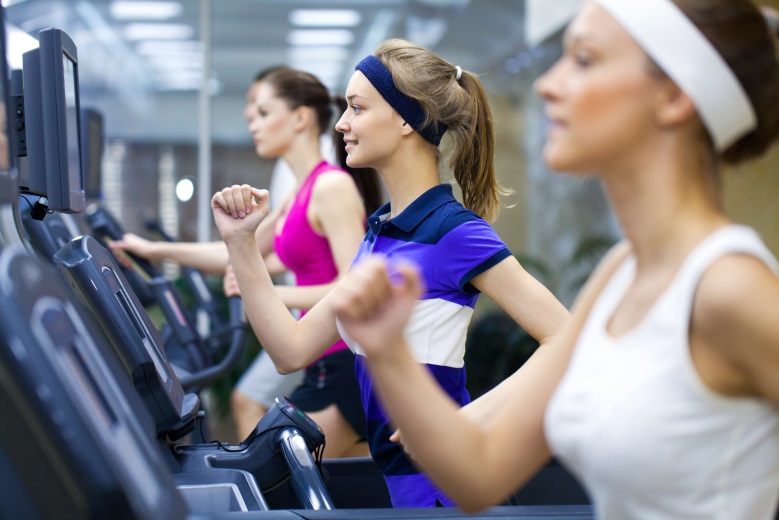 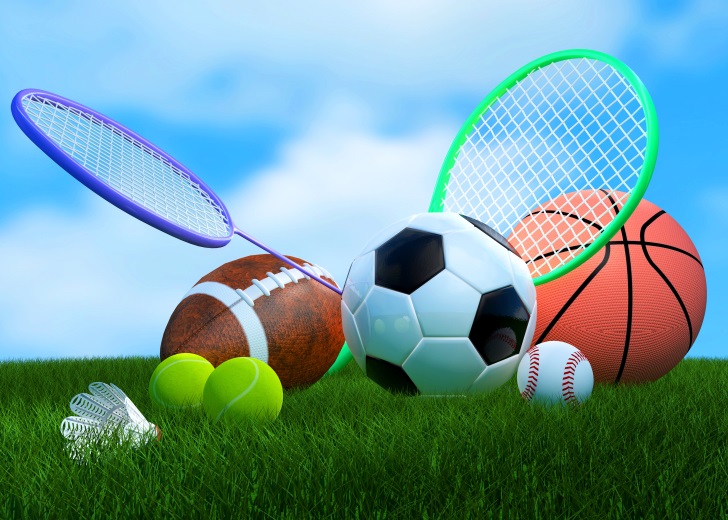 Nyugalmi állapotban
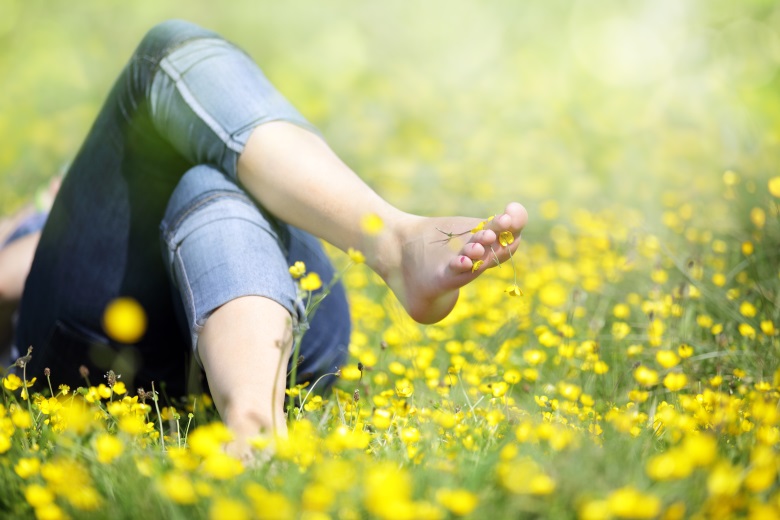 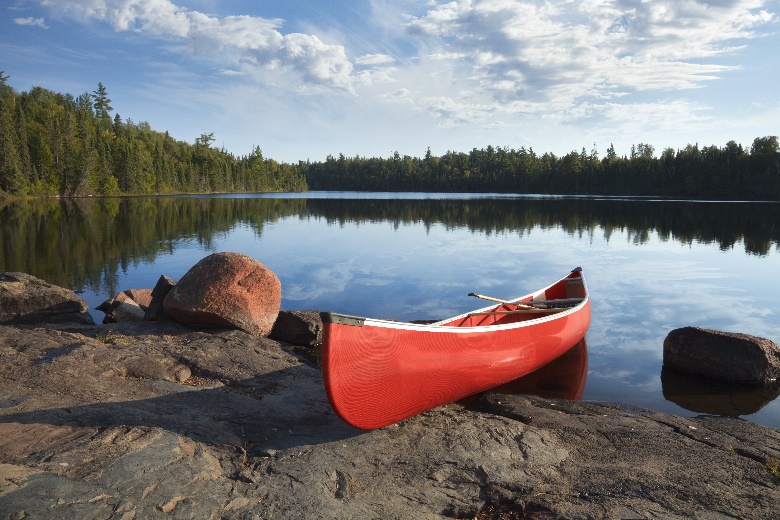 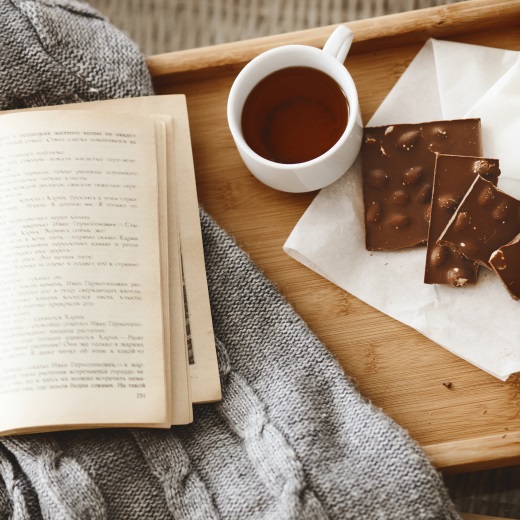 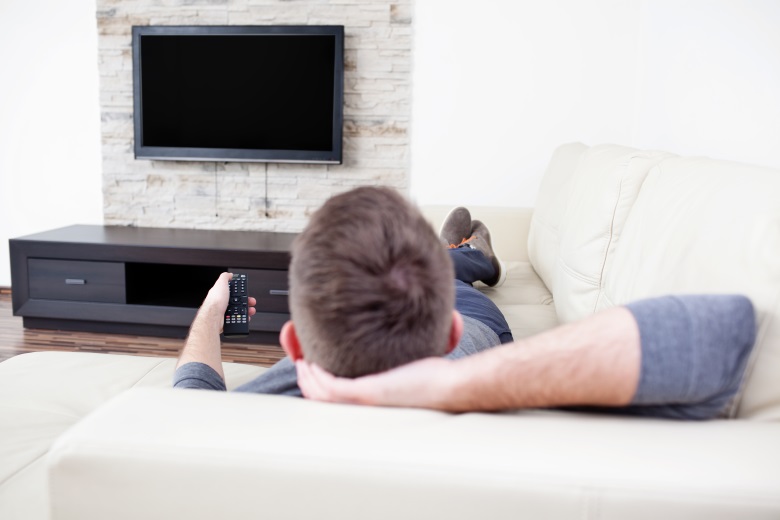 Munka és pihenés egyensúlya
Keresztyén ember és a szabadidő
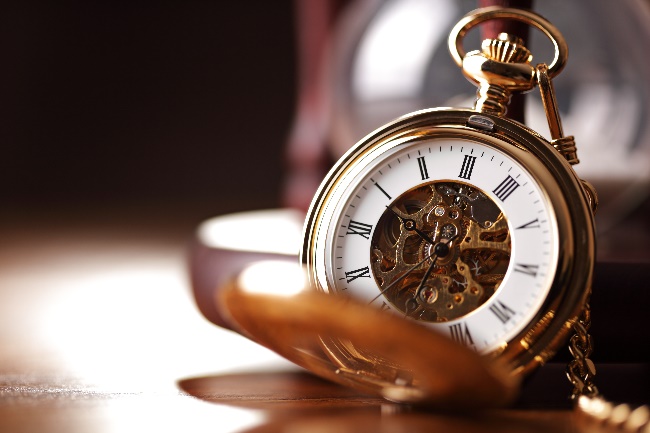 A hívő ember a szabadidejében is a krisztusi értékrendet követi.
Nem vagyunk egyformák. Ami az egyik embernek pihenés, a másiknak szenvedés.
Sem a szórakozás állandó hajszolása, sem a folyamatos, megállás nélküli munka nem szolgálja a javunkat.